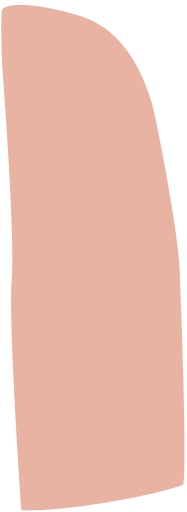 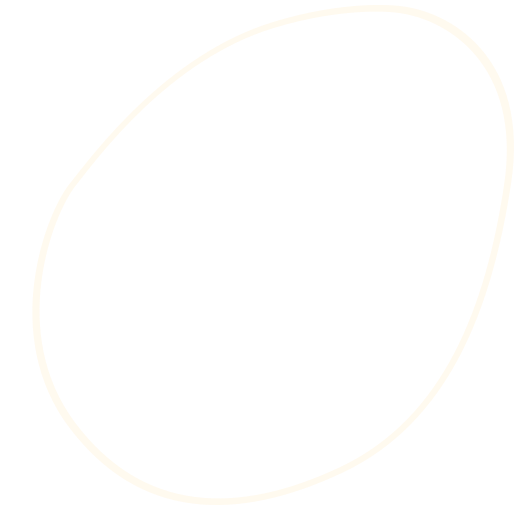 звукопроизношение
ч.2
Коррекция нарушений

Халидова Е.П.
учитель-логопед
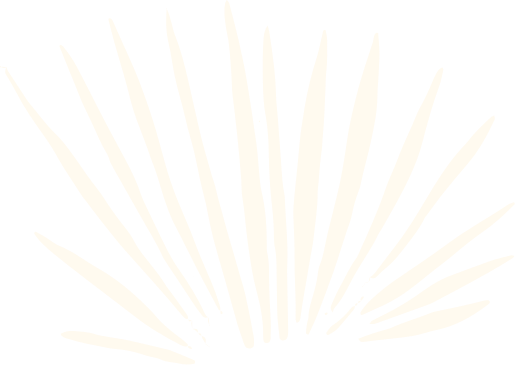 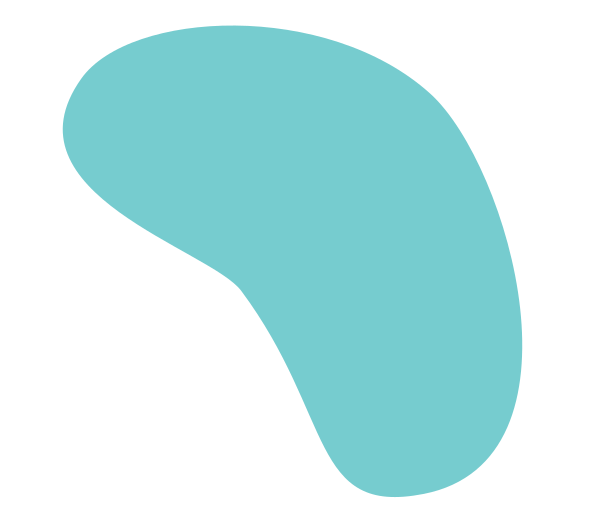 Коррекция нарушений
Выделяется 4 этапа
I Логопедическая работа осуществляется в двух направлениях:
Развитие речеслухового анализатора - развитие фонематического восприятия, фонематического анализа и слухоречевых дифференцировок.

Предполагается научить ребёнка слышать отрабатываемый звук, выделять его на фоне других звуков и слогов, выделять его в слове, определять его место в слове и дифференцировать его от других звуков.
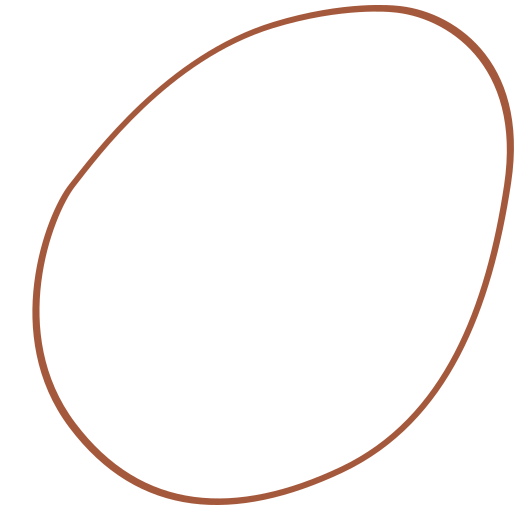 На данном этапе произнесение звука на занятии исключено, так как звук еще не скоррегирован.

Проводяться игры-молчанки, игра "Недовольный Петя"
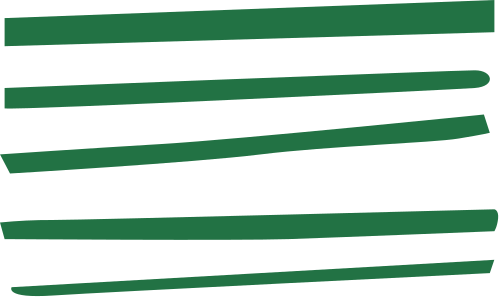 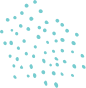 ИГРЫ-молчанки
Цель: дифференциация звуков.
Игра: Предложите ребёнку, когда он услышит "песенку водички"(звук [с])/"песенку комарика"(звук [з]) хлопнуть в ладоши (поднять флажок). После этого проговорите ряд звуков/слогов/слов.
ИГРА «Петя недоволен»
Цель: дифференциация звуков.
Оборудование: 
картинка с изображением недовольного ребёнка.
Игра: Предложите ребёнку изобразить недовольного Петю, который очень не любит, когда кто-то коверкает слова. После этого проговорите ряд слов, иногда намеренно неправильно произнося звуки. Ребёнок, услышав неправильное произношение, поднимает картинку с изображением недовольного Пети. За внимательность хвалите ребёнка от имени Пети.
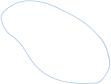 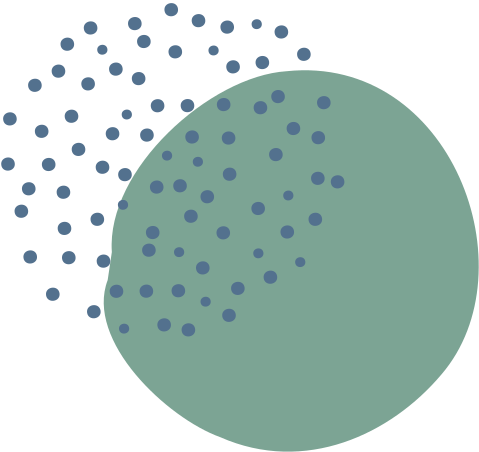 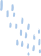 Задания для развития фонематического анализа
Предложить ребёнку отобрать картинки, в названии которых слышится тот или иной звук ("песенка водички");

Определить место звука в слова;

Определить последовательность звука в слове;

Определить количество звуков в слове.
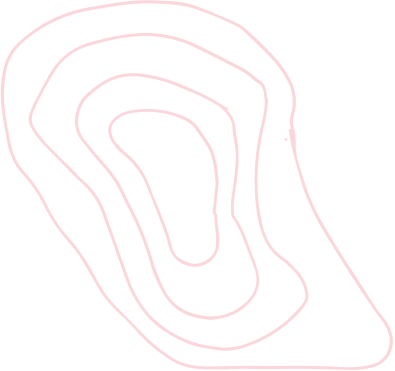 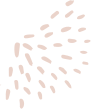 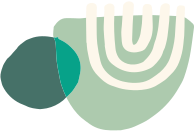 2. Развитие речедвигательного анализатора предполагает обучение ребёнка нормальному артикуляторному укладу с помощью артикуляционной гимнастики, которая представляет собой комплекс упражнений для артикуляторных органов, направлена на развитие и укрепление мышц, их подвижности.

Цель артикуляционной гимнастики - отработка каждого элемента артикуляторного уклада отрабатываемого звука, разложение сложного артикуляторного движения на составные элементы. Эти элементы отрабатываются ребёнком, а затем объединяются, включаются в единый артикуляторный уклад.
Для каждой группы звуков рекомендуется определенная система артикуляторных упражнений.
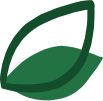 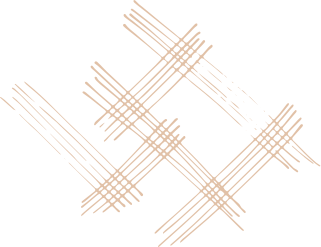 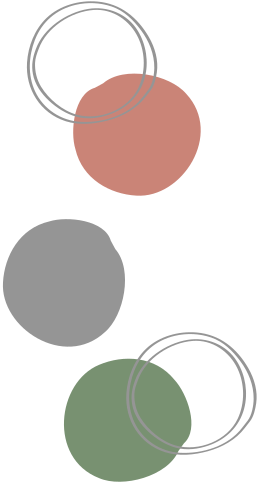 Артикуляционная гимнастика обычно проводится по подражанию перед зеркалом под счёт. Если движение не получается, то возможна механическая помощь. 

Важно обращать внимание на качество выполнения каждого упражнения, на различные параметры движений: точность, чистоту выполнения, плавность и т.д. Обращается внимание на способность удерживать движение определенное время, следить за объемом движения, переключаемостью движения.
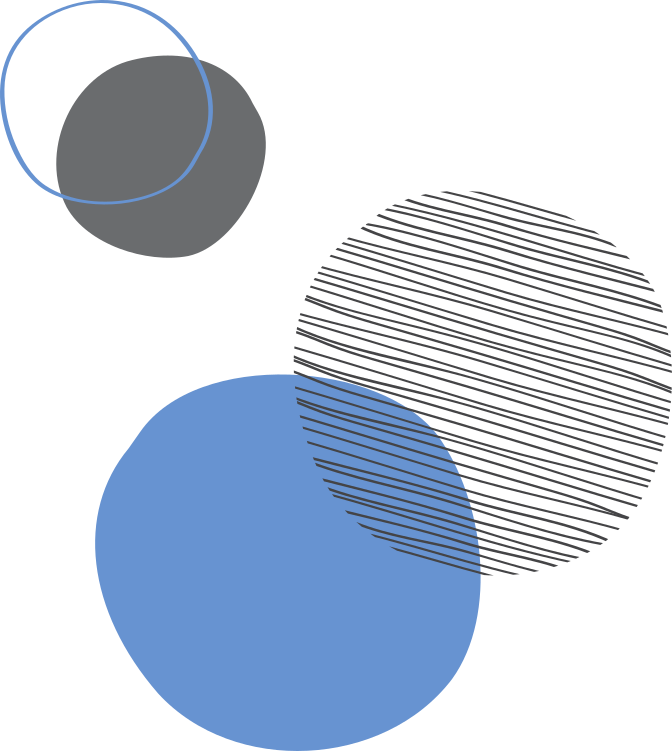